Co-Marketing Partner Accounts
Co-marketing partner accounts
How this helps you win
In-platform training
Best practices
Your next steps
Agenda
Primary Features
Single Property Sites
Lead Capture Apps
Print Marketing
Email and Drip Campaigns
Contact Management
Better explain the value of Total Expert to Co-marketing partners.
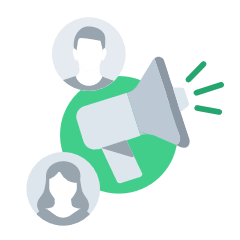 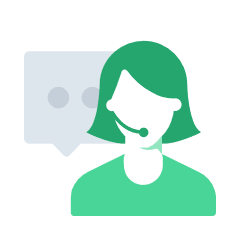 Assist partners in their Total Expert use.
How this helps you win
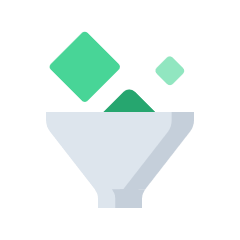 Generate high quality, low-cost leads.
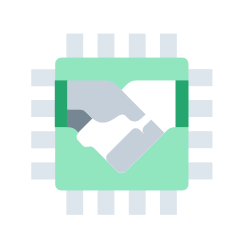 Build and strengthen Co-marketing partner relationships.
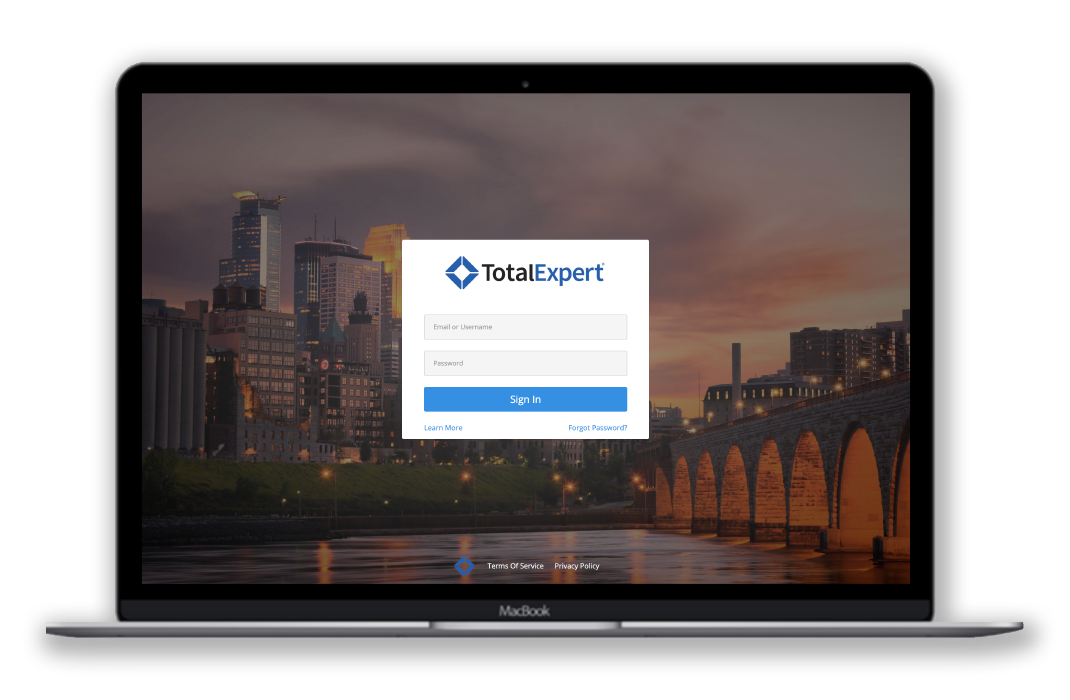 Logging in and platform training
Step 1: www.totalexpert.net
Step 2: Work email address
Step 3: Password
5
Best Practices
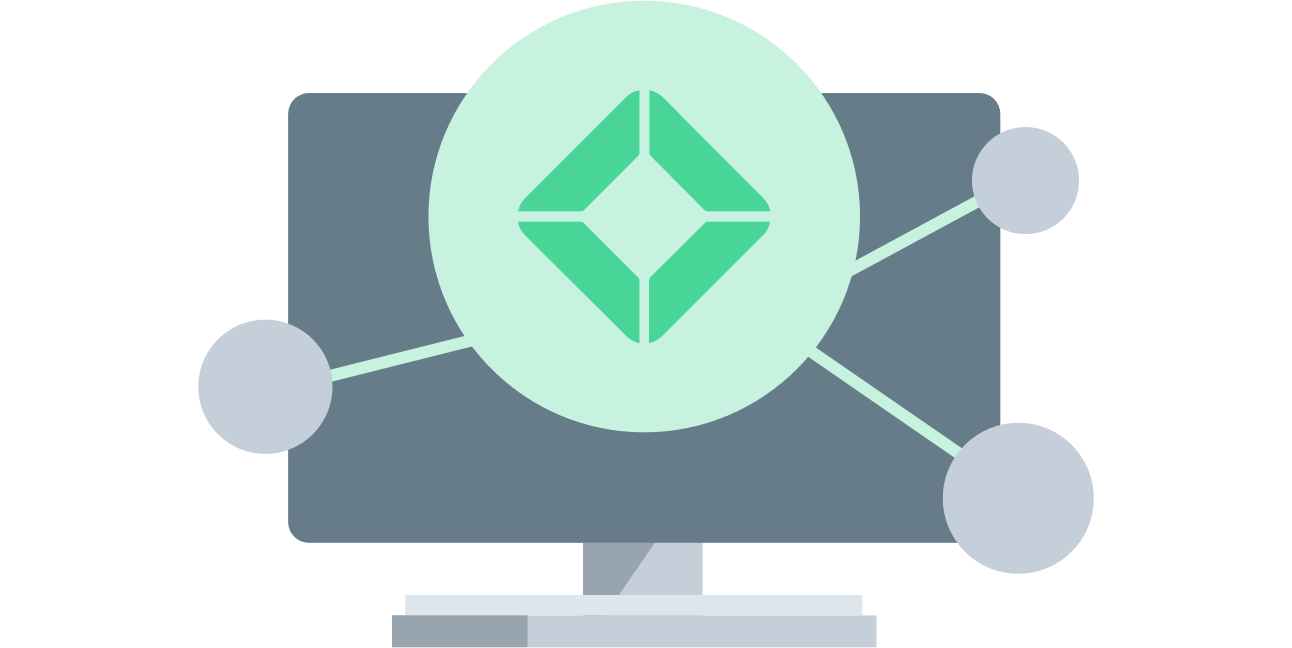 Understand the benefits of Total Expert for potential co-marketing partners so you can sell them on the value.
Always have a conversation with the potential partner before sending the invite.
Continually evaluate effectiveness of co-marketing partner relationships. 
Host Total Expert focused agent event to promote benefits of co-marketing and increase connections.
Going forward from here
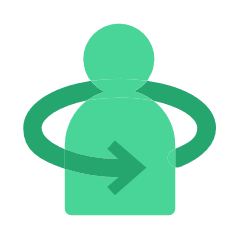 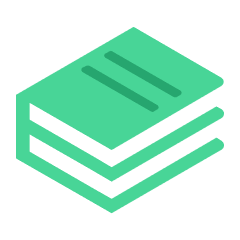 Next steps
Documents
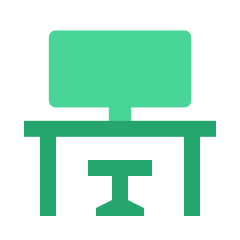 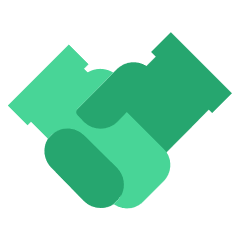 Support
Videos
Thank you